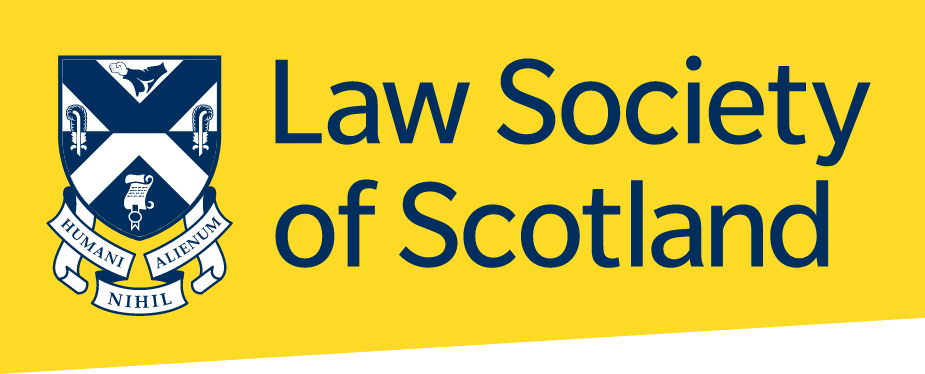 Law society of scotlandAnnual members’ survey 2022
Prepared by:
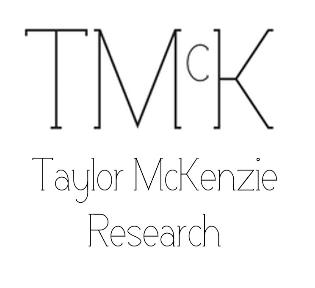 Taylor McKenzie Research & Marketing Ltd
1
BACKGROUND
Each year the Society survey its membership to gain a better understanding of their views on the role and priorities of the Society and perceptions of current issues facing the profession.
The aim of the research was to explore members’ perceptions of the Society, the service it provides and its priorities for the future.
Members were contacted via email from a database provided by the Society.
Interviews were conducted online from Monday, 12 December 2022 to Friday, 6 January 2023.
In total, 1,268 interviews were completed. The achieved sample split was very closely matched to the Society’s membership base. Weighting was applied to the sample to match gender, position, member type and type of firm or organisation to ensure it was fully representative of the membership population. The weighting achieved an efficiency rating of 96%, indicating a very representative dataset.
This survey was conducted fully online. It was a change in terms of methodology with previous versions of the annual members survey, which were conducted hybrid (online and by telephone) or fully by telephone. The online self-completion approach allows participants to have ‘clear sight’ of the rating scale and therefore able to make a more informed and private response.
2
Priorities – Reputation & representation
Intervening in firms where a critical failure has been identified remains the highest priority again this year and is one of only 2 aspects where the number of members thinking it a high priority has increased (the other being improving perceptions of the Society among the general public). There have been notable declines in the numbers of members deeming aspects a high priority, most significantly on providing advice and support for trainees and providing networking/professional development events
N/A
Higher Priority
Lower Priority
3
Priorities – Issues Affecting the Profession
All issues affecting the profession are deemed to be less of a priority than last year.  Regulatory compliance remains the key high priority issue again this year (and is now equally matched as a high priority by the issue of addressing bullying, harassment and sexual harassment)
Higher Priority
Lower Priority
4
Perceptions of the Society
The most widely held belief is that the Society should continue to be responsible for representation, support and regulation of solicitors in Scotland and there is a high level of agreement that the Society is an effective regulator (although to a lesser extent than last year). Few members hold a strong belief that the Society is focused on the issues affecting them in their profession or that they benefit from the Society’s work
N/A
Higher Agreement
Lower Agreement
5
Favourability - The work of the SOCIETY
The work of the Society is viewed less favourably this year compared to 2022 (and indeed favourability has significantly declined over the last 5 years)
6
Legal Aid Sustainability
Very few members view Legal Aid as sustainable (particularly Criminal Legal Aid) and the number of members believing it to be sustainable has dropped compared to last year
7
Regulation of Legal Services
While almost ¾ of members have some level of awareness of the Government’s plans to bring forward new legislation regarding regulation, just 1 in 10 (11.9%) are fully aware of this
8
Communication channels
The Society’s website is the most critical communication channel for members and The Journal is also widely used and there is relatively high usage of the Lawscot News email and the legal press
TO FIND OUT ABOUT THE SOCIETY'S SERVICES FOR MEMBERS
TO FIND OUT ABOUT CURRENT WORK THAT THE SOCIETY IS INVOLVED IN
9
Note: different question format so not comparable to previous results
Priorities – Support for trainee solicitors AND THOSE WHO TRAIN THEM
Priorities around supporting trainee solicitors have generally dropped since last year, particularly steeply on providing direct advice, guidance and support to those experiencing difficulties and on providing assistance to those beginning traineeships
10
Climate change
The most widespread opinion is that the responsibility of the profession (in relation to climate change) is to operate in a way which reduces the environmental footprint. Few believe it is the role of the Society to provide advice on climate change
The top 3 ranking responsibilities identified by members are:
1. Operating in a way which reduces the environmental footprint of legal businesses
Much more likely to be viewed as a responsibility by those NOT in Criminal or Children’s Legal Aid, for Roll only (compared to solicitors), for 18-26 year olds and also by those in accessible rural areas but viewed as less of a responsibility by those in firms of 10 or fewer solicitors
2. Living in a way which reduces environmental footprint
Much more likely to be viewed as a responsibility for those NOT in Criminal Legal Aid, members in South Strathclyde, Dumfries and Galloway compared to other Sheriffdoms, but seen as less of a responsibility by those in private firms of 5 or fewer solicitors
3. Supporting legislative policy making efforts to address climate change
Much more likely to be viewed as a responsibility for those NOT in Criminal Legal Aid, for trainees and those who have recently joined the profession, for the 34 and under age group, for members in South Strathclyde, Dumfries and Galloway and Lothian & Borders compared to other Sheriffdoms and for members in organisations with 11 or more solicitors
11
Climate change - How might the Society help address the responsibilities of the profession on climate change?
Thematic analysis was conducted on the 105 open-ended responses to the above question; in order to group together commonly mentioned ideas or thoughts within the group and identify any patterns. 

11 themes emerged, 8 themes describing ways in which the Society might act to address this issue, and 3 themes to account for reasons to describe why this is not a topic the Society should be responsible for.
Showcase and promote training on climate change topics relevant to the legal profession - amongst other training topics.
Facilitate the exchange of reliable information on climate change issues/risks/legal obligations etc. through website/journal/ training events.
Set an example by reducing environmental impact in its own operations, and providing guidance/encouragement to others in the profession to do likewise. Award for firms/individuals who have shown initiative in this area.
12
Climate change –Areas of interest
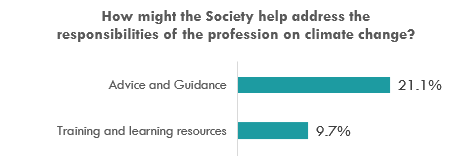 The top 2 reported ways in which the Society might help address the responsibilities of the profession on climate change were: 

Advice and guidance 
Common theme across the board, with 21.1% of responses including this within their answers.
Firms with more than 51 solicitors and larger private firms were slightly more likely to report this within their answer
Training and learning resources
More likely to report this were those members working in Children’s Legal Aid, working within In House Firms or within Lothian and Borders sheriffdom. Members who were in private firms were less likely to report this within their open-ended answer.
13
The next year…- What would you like to see from the society over the next year as the legal profession continues to adapt as we emerge from the covid-19 pandemic?
Thematic analysis was conducted on the 283 responses of the open-ended question above. This was in order to group together responses of similar nature and popularity and analyze them across groups.
The top three themes that emerged described: 
General support – this encompasses ways in which the Society can address the needs of different types of firms and members (see page 15)
Those more likely to want to see more support from the Society are females, those working in Criminal and Children’s Legal Aid, Trainees and those who have been solicitors for less than 1 year, and those aged 39 or under.
Costs – issues surrounding the cost of membership, cost of CPD and salaries of members
More likely if female, roll-only members, and those working for In-House Private firms
Less likely to mention cost of the profession if over 50 years old

Working and Environmental Change – this theme described the Society’s role in encouraging flexible/home working, electronic working (e.g., reduced the need for paper forms and signatures) and combatting climate change as a profession
14
The next year…- Types of support
Support was reported across the sample in 48.1% of responses. Support can be further broken down into subgroups, depending on the type being requested of the Society.
Professional guidance – most commonly mentioned type of support; which includes support and guidance with the job itself. 
Theme across the board, specifically for those in private practice.
Legal Aid support – includes any discussion surrounding funding, representation and encouragement to engage more solicitors to legal aid practices
Most commonly mentioned among those in Criminal and Children’s Legal Aid.
Trainee support – describes any type of support relating to a trainee, such as training, salary and protection against discrimination
Unsurprisingly this is most likely to be mentioned by trainees and those under 34 years old.
15
Final spontaneous comments from members…
Thematic analysis was conducted on 160 responses to the below question in order to uncover whether there were any similarities in responses across the cohort.
Support – this theme encompassed different types of support, including general support for all member types, Legal Aid support and  mental health and wellbeing support and internationally-focused support
Scrutiny of the Society - responses were split into three subthemes including: Society is stretched too thin, Society does not prioritise correctly, Society does not fit the interests of all its members. Responses were also included if they described increasing the visibility of the society, such as by publishing remits and committee membership, as a means to scrutinize.
Regulation – conflict of purpose: Reponses were grouped into this theme if they described the trade-off seen within the Society when trying to support and represent its members whilst also having a firm role as a regulatory body.
N.B: Due to the spontaneous nature of this question, with respondents not being asked to recall a specific topic resulted in smaller theme sizes and a large ‘other’ theme of 30.8%, in which responses were unable to be grouped into a specific theme.
16
THANK YOU
LAW SOCIETY OF SCOTLAND ANNUAL MEMBERS’ SURVEY 
January 2023
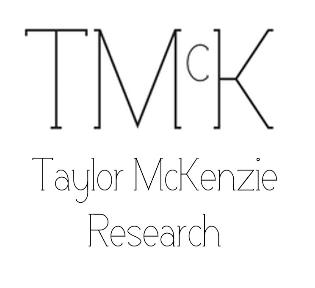 Nicky Taylor
Taylor McKenzie Research & Marketing Ltd
107 Douglas Street, Glasgow G2 4EZnicky@taylormckenzie.co.uk 
0141 221 8030
Taylor McKenzie Research & Marketing Ltd
17